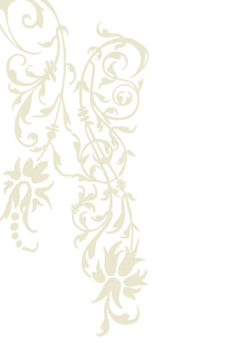 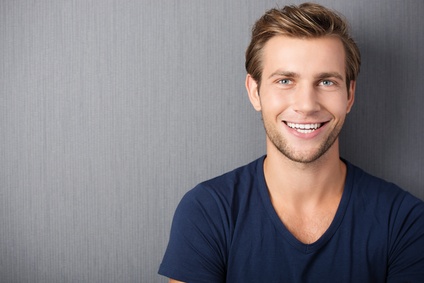 Lorem ipsum dolor sit amet, consectetur adipiscing elit. Morbi tristique sapien nec nulla rutrum imperdiet. Nullam faucibus augue id velit luctus maximus. Interdum et malesuada fames ac ante ipsum primis in faucibus.
Julien DEMESSIONA
Adresse:       12 Street Name, 
                     Berlin
Telefon:         000 111 333
Mobiltelefon: 000 222 444
Email:           name@mail.com
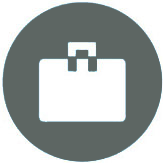 BERUFSERFAHRUNGEN
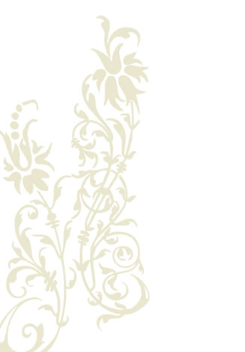 Kreativ
Kommunikation
Ernst
Organisiert
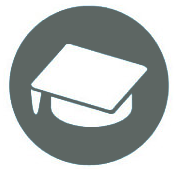 AUSBILDUNG